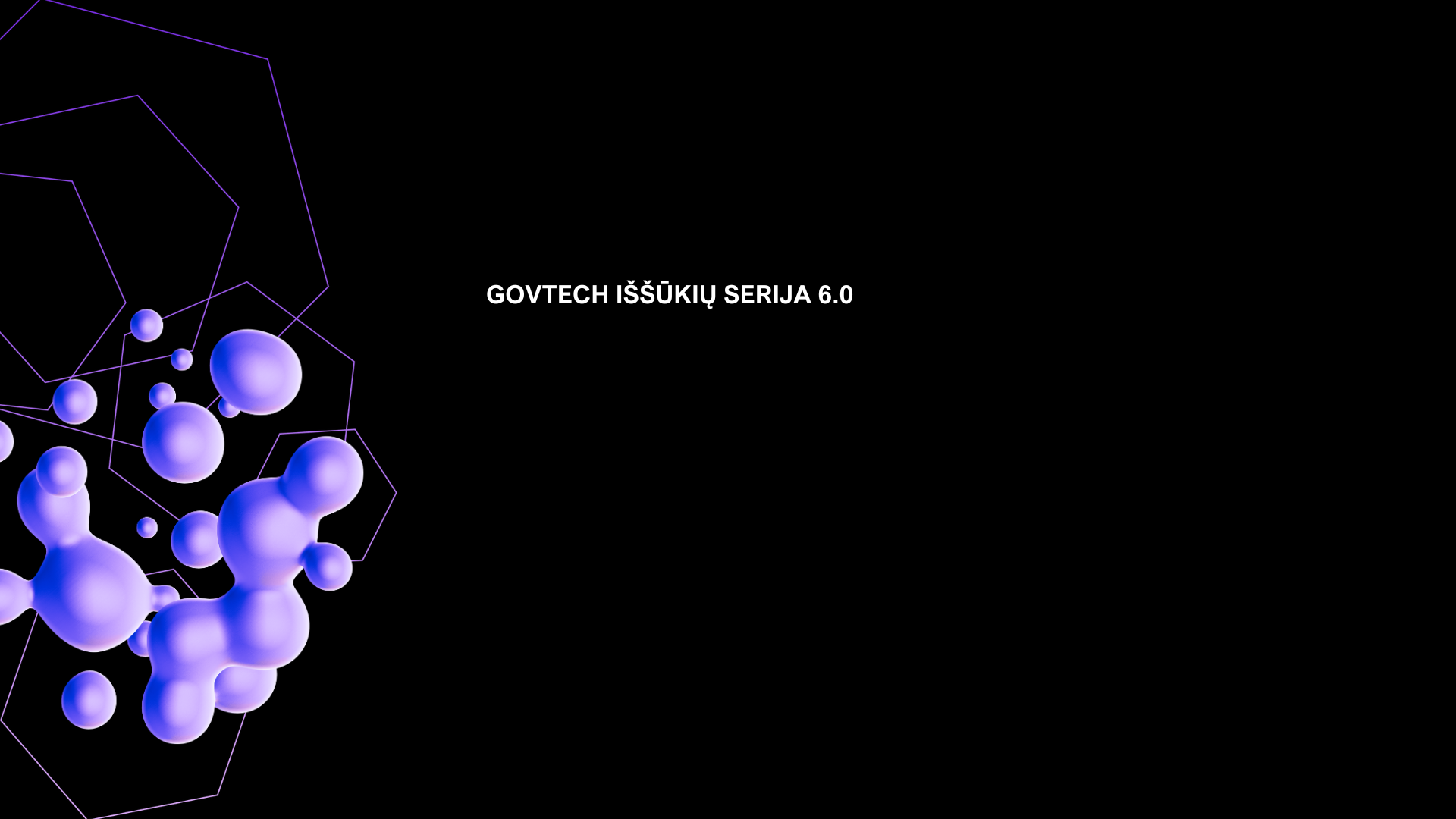 Kaip sukurta skaitmeninės pažangios analitikos sistema gali gerinti mokinių pasiekimus?
Direktoriaus pavaduotojas ugdymui
Benas Gudinavičius
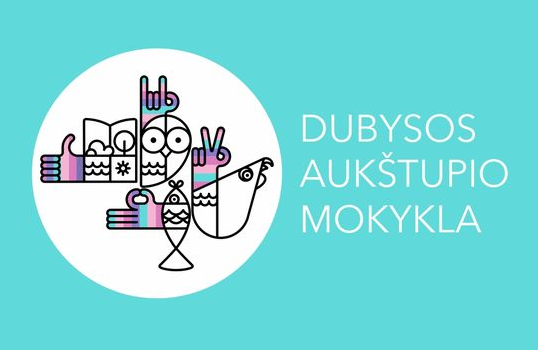 ESAMA SITUACIJA
PROBLEMOS MASTAS
KONTEKSTAS
Problema yra ne tik mūsų ir projekto partnerių mokyklose, kuriose mokosi apie 1000 vaikų. 
Kiekvienais metais yra sukaupiamas vis didesnis informacijos apie vaiką kiekis skirtingose sistemose ir dokumentuose.
Panašiuose kontekstuose „gyvena“ visos Lietuvos mokyklos.
Yra daug skirtingų duomenų apie mokinį daugybėje sistemų ir dokumentų.
Nėra vieningos sistemos, leidžiančios ne tik kaupti visą informaciją apie mokinį, bet ir, remiantis analitiniais įrankiais, daryti įžvalgas ir perspektyvinius scenarijus apie mokinio pažangą.
Mokykloje kuriami pavieniai mokymosi pasiekimų gerinimo scenarijai, paremti keliais faktais ir subjektyviu interpretavimu.
PROBLEMA
Intuityvus mąstymas apie vaiko mokymosi pasiekimus (kas lemia pagerėjimą/pablogėjimą?).
Nežinojimas tolimesnių veiksmų, kurie leistų gerinti mokinio pasiekimus.
Mokinių, turinčių specialiųjų ugdymosi poreikių, ugdymo planų rašymo “pasikartojamumas” (atkartojimas, mažai atsižvelgiant į situacijos specifiką).
Vieningos sistemos / algoritmų nebuvimas.
Duomenimis nepagrįstos išvados.
Laiko ir žmogiškųjų išteklių stoka.
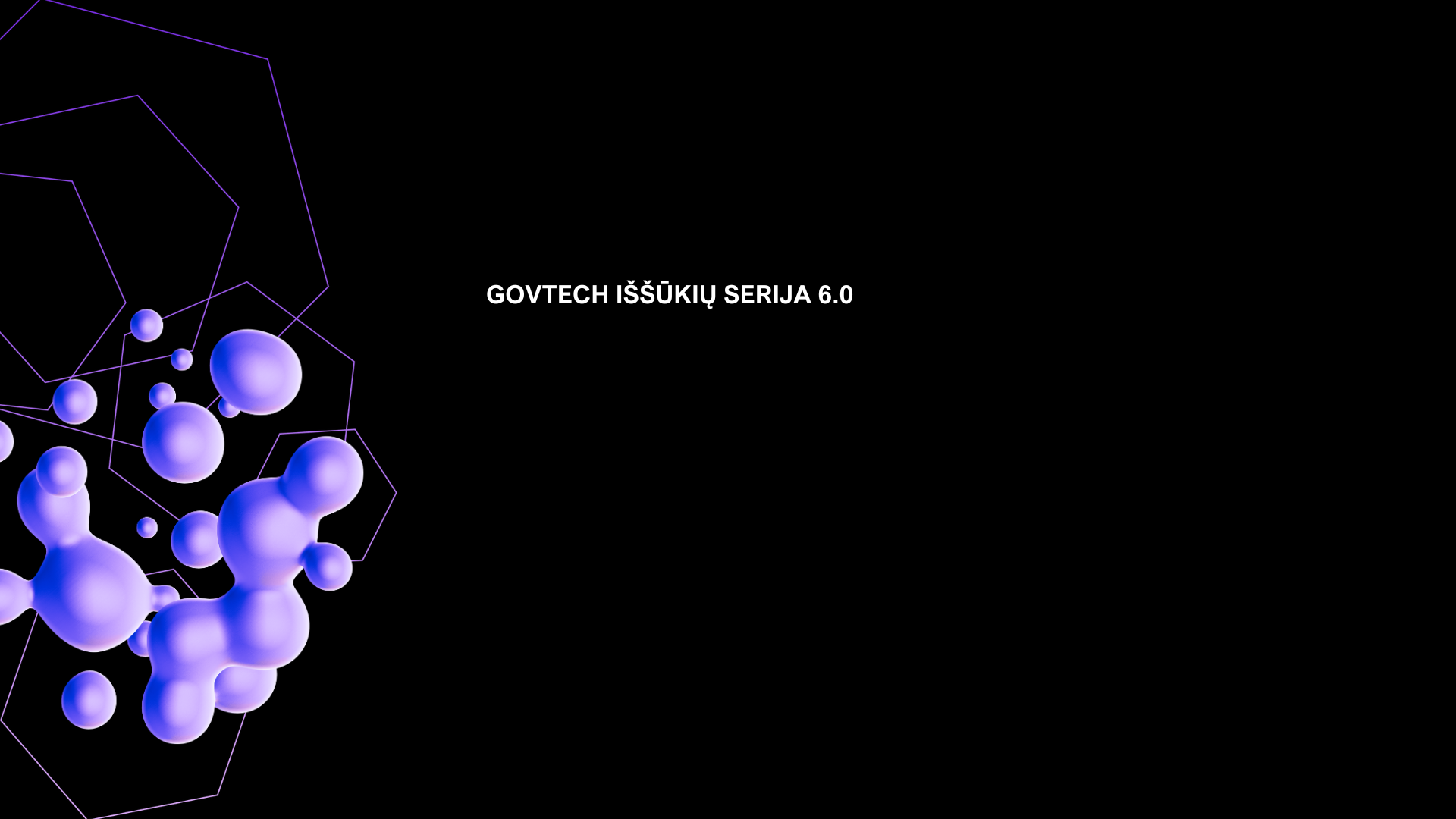 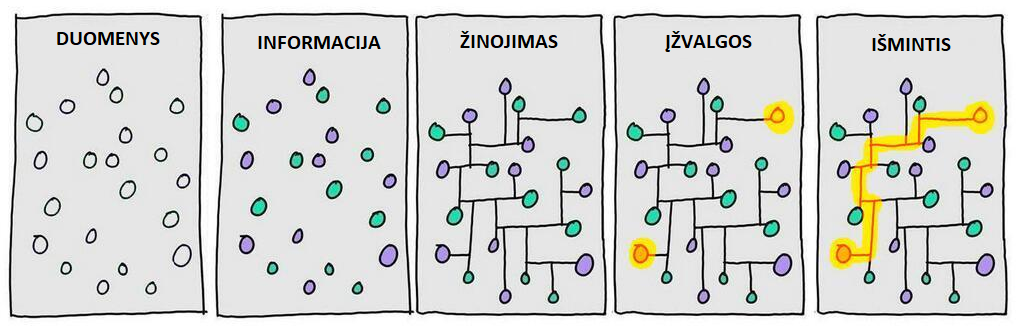 GOVTECH IŠŠŪKIS
Kaip mes galime taikyti įrodymais grįstus veiklos sprendimus, siekdami didinti mokinių pažangą?
SPRENDIMO PARAMETRAI
SPENDIMO NAUDOTOJAI
SPRENDIMO FUNKCIJOS
Tiesioginis ir pagrindinis sprendimo naudos gavėjas – mokinys. Sprendiniu naudosis: mokyklos administracija, pedagogai, švietimo pagalbos specialistai, mokiniai, tėvai / globėjai / rūpintojai.
Administracija (~7-8 asmenys): sprendimo pagalba vykdoma veiksmingesnė vadyba.
Pedagogas (~60 asmenų): sprendimo pagalba konstruojamas tikslingesnis ugdymo turinys.
Švietimo pagalbos specialistas (~15 asmenų): sprendimo pagalba planuojama savalaikė pagalba mokiniui ir jo tėvams / globėjams / rūpintojams.
Mokinys (~1000): reflektuojama apie asmeninę mokymosi pažangą kartu su kitais asmenimis (pvz., pedagogu).
Tėvas / globėjas / rūpintojas (~2000): stebima vaiko mokymosi pažanga ir gaunamos įžvalgos apie vaiko ugdymą mokykloje.
Informacijos apie mokinį kaupimas vienoje sistemoje, integruojant atskirose sistemose ir dokumentuose turimus duomenis arba įvedant duomenis rankiniu būdu.
Rodiklių iš dokumentų (pvz., einamųjų mokslo metų mokyklos ugdymo plano) suvedimas.
Aprašomoji ir daugiamatė duomenų analizė. Gaunama ne tik įrodymais grįsta informacija, bet ir atskleidžiamos duomenų sąsajos.
Automatizuoti pranešimai apie mokinio pažangą. 
Mokinių ugdymo rekomendacijų pateikimas, remiantis įrodymais grįsta informacija (pasitelkiant AI).
SPRENDIMO PARAMETRAI
TAIP PAT SVARBU, KAD...
SPRENDIMO VEIKSMINGUMAS
Sistema turėtų integracijas su kitais registrais.
Sistema apjungtų duomenų gavybą ir analitiką, statistinį modeliavimą ir mokymo(si) sprendimus.
Sistema turėtų padėti supaprastinti duomenų valdymą, pateikti holistinį mokinio vaizdą.
Sistema turėtų būti lengvai suprantama ir valdoma.
Geresni mokinių pasiekimai. Geriau suprasdami individualius mokinių poreikius, mokytojai galės pritaikyti mokymo strategijas, kad mokiniai kuo labiau įsitrauktų ir mokytųsi. Tikėtina, kad dėl tokio individualizuoto požiūrio pagerės akademiniai rezultatai ir mokinių pasiekimai įvairiuose dalykuose. 
Didesnis mokinių įsitraukimas ir motyvacija. Aktyviai įtraukiant mokinius į jų pačių mokymosi procesą per individualaus pokalbio ir apmąstymo praktiką, mokiniai tampa labiau įsitraukę ir motyvuoti. Padidėjusį įsitraukimą galima išmatuoti tokiais rodikliais, kaip dalyvavimo lygis, užduočių atlikimas ir pačių mokinių susidomėjimas mokymusi.
Stipresnis tėvų ir mokytojų bendradarbiavimas. Šis bendradarbiavimas gali turėti teigiamos įtakos mokinių rezultatams.
Išsamesnis mokinių pažangos vertinimas. Įvairių vertinimo formų, ne tik tradicinių testų ir kontrolinių darbų, naudojimas leidžia visapusiškiau įvertinti mokinių pažangą ir gebėjimus. 
Veiksmingesnė mokyklos vadyba. Administracija, remdamasi pažangios analitikos modelio teikiamomis įžvalgomis, galės priimti savalaikius, tinkamus ir į mokinio pažangą orientuotus vadybinius sprendimus.
GALIMYBĖS
Dirbsite su progresyviai mąstančiais ir į inovatyvius procesus mokykloje orientuotais švietimo srities specialistais ☺

Rinkoje jokio panašaus produkto nėra (LT kontekstas).

Galimybė sukurtą sistemą komercializuoti (ekonominės naudos vaikymasis švietimo srityje tampa realybe).

Lietuvoje yra ~1,1 tūkst. bendrojo ugdymo mokyklų, ~29 tūkst. Pedagogų ir vadovų ir ~322 tūkst. Sprendimo plėtros galimybės yra labai didelės.

Prosociali sprendimo vertė – kiekvieno mokinio asmeninė pažanga.
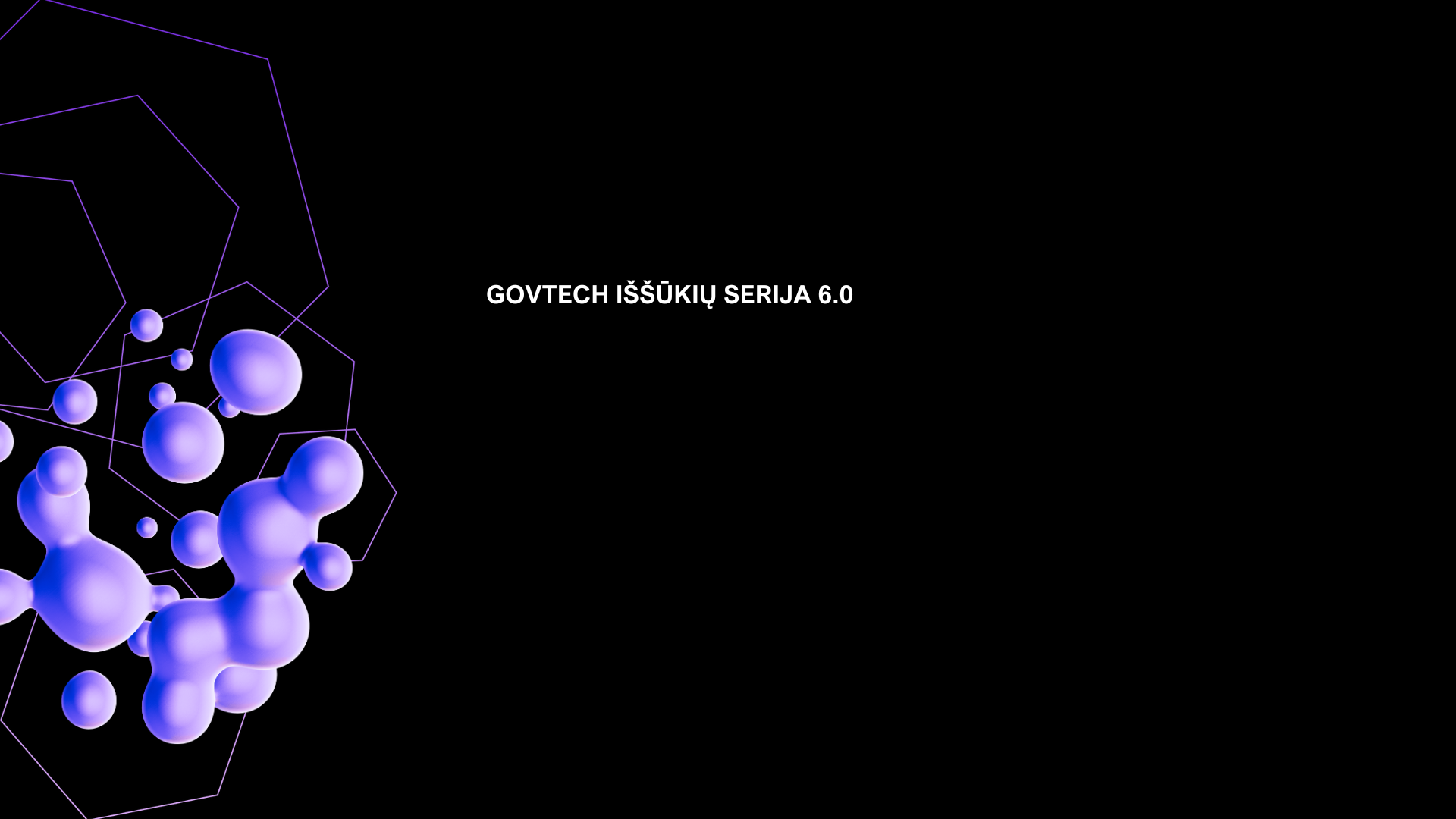 Raskime sprendimą šiam iššūkiui kartu!
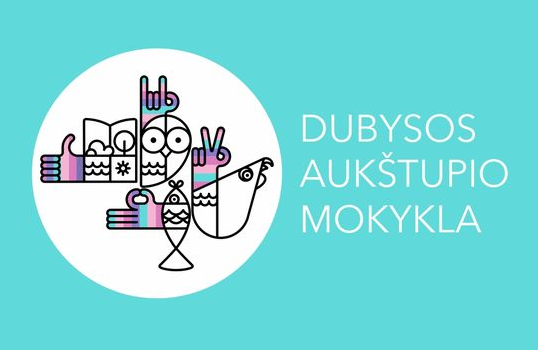 Direktoriaus pavaduotojas ugdymui
Benas Gudinavičius
benas.gudinavicius@dubysos.lt 
+370 687 18398